Composites
Created by: Michael Oyebode
What is a composite?
A complex material made of two or more separate substances.
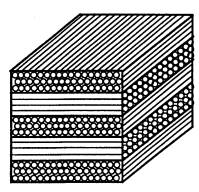 Task
Split the A4 paper into 4 boxes. In the first box write a composite material
Then move around the room filling other boxes from other students
Aims of the lesson
To know the aesthetic, functional and mechanical properties, structural composition, application and advantages/disadvantages of composites.
Objectives of the lesson
To know the different types of composite materials
To understand the aesthetic and mechanical properties of composites
To understand the structural composition, application and manufacture of composites
To know the advantages and disadvantages of composite materials
Starter activity
Sample of different composite materials
Discuss in your groups about the materials, and possible applications.
The Composite materials you need to know about
Medium-density fibreboard

Glass fibre-reinforced plastics

Carbon fibre reinforced plastics (CFRP)

Chipboard
Medium-density fibreboard
Medium-density fibreboard (MDF) is an engineered wood product made by breaking down hardwood or softwood residuals into wood fibres, combining it with wax and a resin binder, and forming panels by applying high temperature and pressure
Glass fibre-reinforced plastics
Fibreglass is an excellent example of a relatively modern composite material (Invented in 1938 by Russel Games).
In industry it is often referred to as Glass Reinforced Plastic (GRP).
GRP is composed of strands of glass. Each individual glass fibre is very fine with a small diameter, and they are woven to form a flexible fabric. 
The fabric is normally placed in a mould, for instance a mould for a canoe and polyester resin is added, followed by a catalyst (to speed up the reaction).
3 samples of different weaves of fibreglass
The pattern of weave determines the strength and weight of the Glass Reinforced Plastic, after resin has been added. Different weaves have been developed for different practical applications.
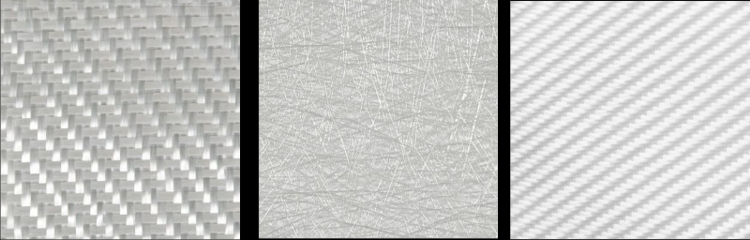 Carbon fibre reinforced plastics (CFRP)
CFRP is sometimes referred to as Carbon Fibre Reinforced Plastic is similar to fibre glass. 
Carbon fibre is woven into a textile material and resin such as epoxy resin is applied and allowed to cure. 
The resulting material that is very strong as it has the best strength to weight ration of all construction materials. It is an improvement on glass fibre reinforced plastic, although much more expensive.
chipboard
Chipboard is made by gluing together wood particles with an adhesive, under heat and pressure. 
This creates a rigid board with a relatively smooth surface. 
Chipboard is available in a number of densities: -normal, medium and high-density.
Glass reinforced plastic (GRP)applications, advantages & disadvantages
Carbon fibre applications, advantages & disadvantages
Medium – density fibreboard (MDF) applications, advantages & disadvantages